Utilization of Microsatellite Instability Testing and Associated Factors among Colorectal Cancer Patients
Xiao-Cheng Wu, Mary Anne Lynch, Lili Bao, Bent Mumphrey, Meijiao Zhou, Meichin Hsieh, Jordan Kalitz

2019 NAACCR Annual Conference
June 13, 2019
Background
Microsatellite Instability (MSI) test is used to diagnose 	Lynch syndrome and predict prognosis and responses of 	colorectal cancer (CRC) to chemotherapy1.  

In 2015, the NCCN Clinical Practice Guidelines - Genetic/ 	Familial High-Risk Assessment: Colorectal have 	recommended MSI test for all CRC patients under age 70.

Although this test has been a data item collected by hospital and 	central cancer registries in the US since 2010, its 	completeness is uncertain,  which limits uses of MSI data at 	the population level.
1 Clin Adv Hematol Oncol. 2018 Nov;16(11):735-745.
Background
As MSI test is performed on CRC tumors removed at 	surgery or on colonoscopy biopsy, pathology reports are 	the primary source of this data. 

Currently, electronic pathology (e-path) reports including	subsequent addendums, cover over 95% of cancer cases 	in Louisiana. 

 Large coverage of e-path reporting makes it possible to 	assess and enhance the completeness of the MSI 	 	data.
Background
The following facts further triggered our interest in MSI data:
 Our recent study1 identified significantly higher early-onset 	CRC incidence rates in the Cajuns area than the US, 	leading to speculation of a possible founder effect of 	hereditary CRC in the population.

 The new initiation “Taking Aim at Cancer in Louisiana” 	targets CRC cancer to improve early detection and 	reduce mortality rates.

 We are interested in identifying patients with hereditary 	cancers2 to help hospitals with genetic referrals for cancer  	patients and their relatives.
1 Clin Transl Gastroenterol. 2014 Oct; 5(10): e60. 2 Gut Liver. 2016 Mar; 10(2): 220–227.
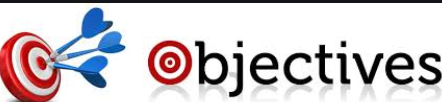 To assess the completeness of MSI data routinely 	collected for microscopically confirmed CRC 	cases.
	
To evaluate the role of e-path reports in supplementing MSI 	data.

To describe the use of MSI test among CRC patients in 	clinical practice and identify sociodemographic factors 	related to its use.
Methods
Data source: LTR

Eligibility criteria
 Patients diagnosed with microscopically confirmed 	colorectal cancers1 in 2016; C181 excluded
 Age < 70 years at diagnosis
 Louisiana residents  
 Not lymphoma or endocrine cancers
 Not death clearance only cases
 Not autopsy only cases

 1 SEER site recodes for CRCs: https://seer.cancer.gov/siterecode/icdo3_dwhoheme/index.html
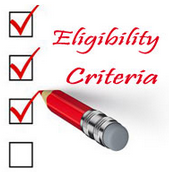 Methods
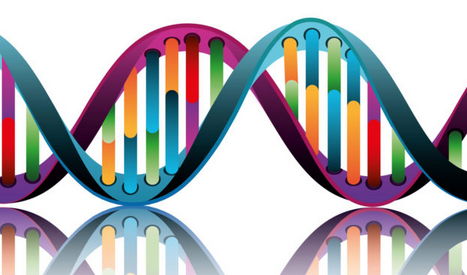 MSI test:
4 different mismatch repair genes are responsible for 
	correcting mutations in the DNA.
 If one of these genes is mutated, small errors in the 
	DNA remains unrepaired leading to an expansion/ 		reduction in repetitive sequences in the DNA, which is 	termed MSI.

IHC (immunohistochemical staining)
The MSI test has now largely been replaced by IHC on the 	tumor tissue, which detects the presence/absence of the 	4 	protein products coded by the four mismatch repair genes.
Methods
Electronic pathology reports (E-path) of reportable 	cancer cases routinely transmitted to LTR:  imported 
	into SEER*DMS and linked to the corresponding 
	cancer records as source records.


 E-path reports with no mention of reportable cancer but 	matched to prior cancer patients routinely transmitted
	to LTR named “e-path forwarding”: stored outside of 	SEER*DMS.
Eligible CRC cases from SEER*DMS
MSI done
MSI coded as not collected (998), not done (998), or unknown (999)
Reviewed E-path reports of CRC cases
Reviewed path reports from E-path forwarding
MSI 
Not done
QA audit
[Speaker Notes: Not applicable: information not collected (code=988)
 Test ordered, results not in chart (code=997)
 Test not done (code=998)
 Unknown or no information (code=999)]
Results
1,409 eligible CRC cases diagnosed in 2016 among those 	under age 70 years in Louisiana.












*
# If not identifying MSI/IHC from pathology reports in the attached source records, we assume no MSI test. 
& No pathology reports in the attached source records. $ only 20% of unknown MSI cases.
Disparities in Use of MSI/or IHC Test by Sociodemographic Factors among CRC Patients Under Age 70  Years in Louisiana, 2016
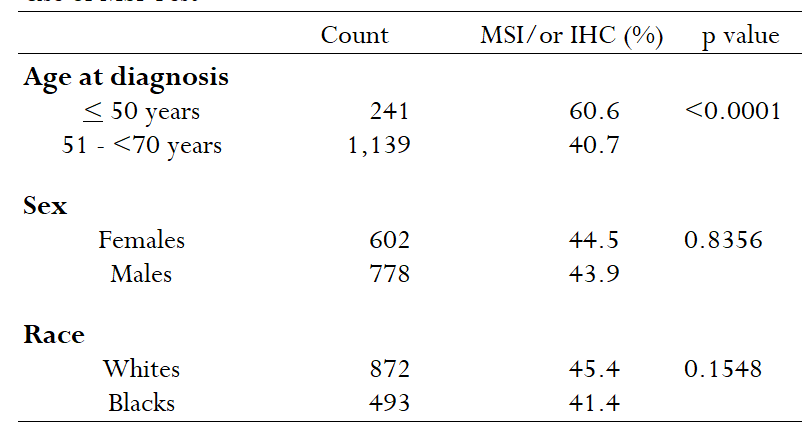 Disparities in Use of MSI/or IHC Test by Sociodemographic Factors among CRC Patients Under Age 70  Years in Louisiana, 2016
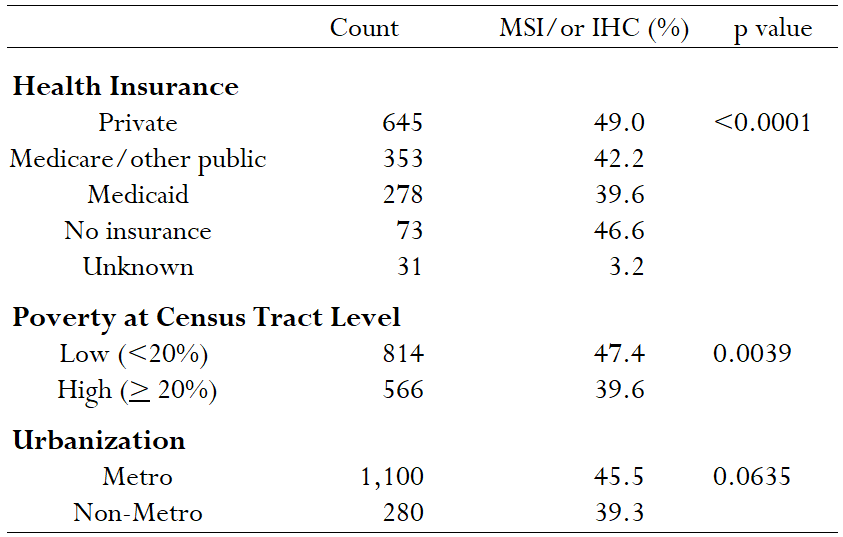 Disparities in Use of MSI/or IHC Test by Clinical Factors among CRC Patients Under Age 70  Years in Louisiana, 2016
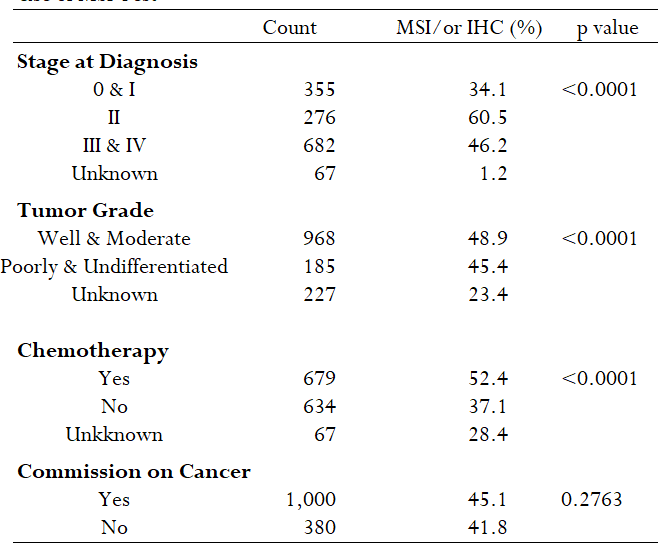 Sociodemographic Factors Significantly Associated with MSI/or IHC Test among CRC Patients Under Age 70  Years in Louisiana, 2016
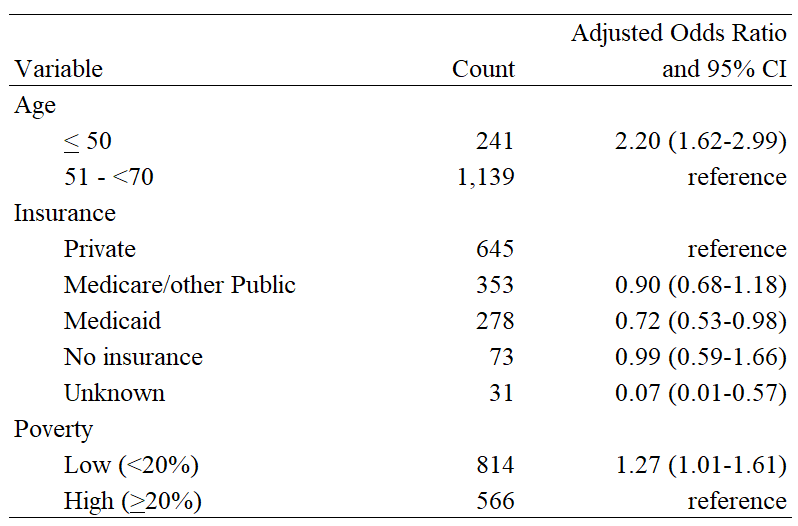 Covariates included in the multivariable Logistic model: Age, insurance, poverty, stage, and tumor grade.
Discussions/Conclusions
As MSI is not required data field, it is incomplete in the 	registry routine database.   

The completeness of MSI data can be significantly improved 	after supplementing such data from path reports, 	especially for registries with large coverage of e-path 	reporting. 

 The MSI result is most likely found from addendums of path 	reports; sometimes, the result is found from subsequent 	path reports with no mention of cancer, indicating the 	importance of addendums and the e-path forwarding.
Discussions/Conclusions
Manually reviewed electronic medical records for sub-set 	of cases with MSI/or IHC coded as unknown and 	found we missed the path reports of MSI test for a small 	proportion of cases. 
 
 Need to work with E-path vendors to identify root causes of 	missing reporting as all the MSI/or IHC test requests 	go through path labs to send specimens.  

 Our data show low SES patients are less likely (p<0.01) 	to 	receive the guideline-recommended MSI test than 	their high SES counterparts, indicating the intervention 	needs to reduce the disparity.
Implication and Future Direction
As medical care is marching into the precision medicine era, 	tumor markers play a more and more essential role in 	diagnosing and treating cancer patients.  

 To keep up with the pace of medical advancement, cancer 	registries need to identify methods to collect biomarker	data completely and effectively.

 E-path reporting has opened a door for registries to achieve 	higher goals. Developing innovative means to extract 	such data semi-automatically or automatically from e-	path reports is a direction to go, which will enhance 	registries’ ability to collect more biomarker data timely 	and accurately.
Acknowledgement 

NCI-SEER and CDC-NPCR for their funding and technical support on our registry operations and implementation of electronic pathology reporting.
Thank You!
Frequencies of MSI/or IHC Test by Months from Diagnosis  CRC Patients Under Age 70 Years in Louisiana, 2016
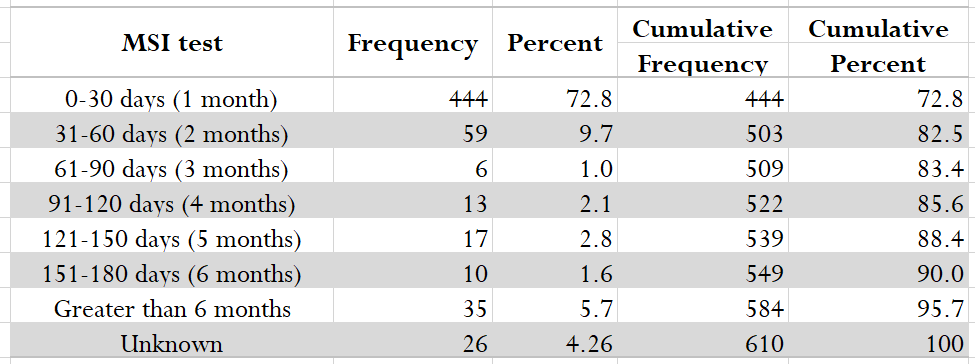